স্বাগতম
উপস্থাপনায়ঃ
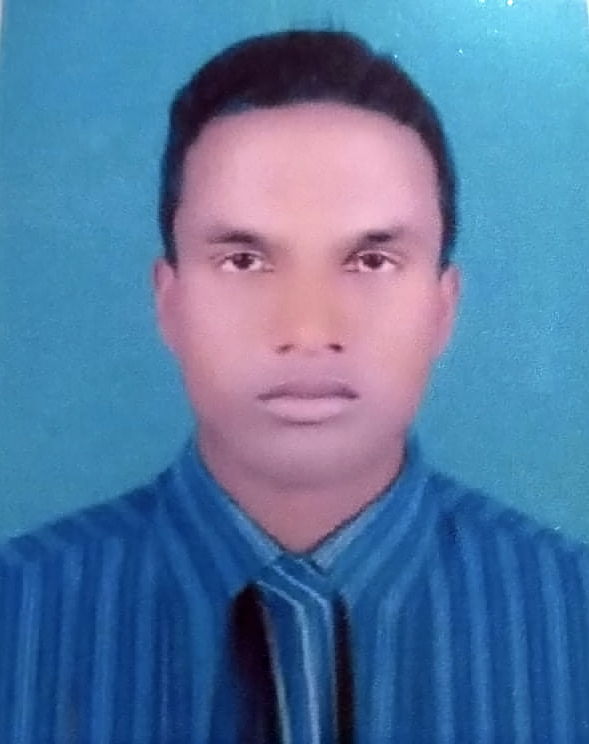 এ. বি. এম. মোকলেছুর রহমান সরকার
সহকারী শিক্ষক (গনিত) বিয়াম ল্যাবরেটরি স্কুল, গাইবান্ধা। 
ই-মেইলঃ abmmokles85@gmail.com
পাঠ পরিচিতি
শ্রেনি- ৭ম
বিষয়- গণিত
বিষয়বস্তু-তথ্য ও উপাত্ত
১। তথ্য ও উপাত্ত কি ব্যাখ্যা করতে পারবে।
২। উপাত্তের প্রকারভেদ বর্ননা করতে পারবে।
৩। গনসংখ্যা সারণি তৈরি করতে পারবে। 
৪। সারণি হতে মধ্যক নির্নয় করতে পারবে।
পরিসংখ্যান ভিত্তিক তথ্য কে উপাত্ত বলা হয়।
অথবা, গণনা বা পরিমাপের মাধ্যমে প্রাপ্ত তথ্যই হলো উপাত্ত।
উপাত্ত দুই প্রকারঃ
১। প্রাথমিক উপাত্ত বা প্রত্যক্ষ উপাত্ত
২। মাধ্যমিক উপাত্ত বা পরোক্ষ উপাত্ত
১। বিন্যস্ত উপাত্ত-
		৫,৭,৯,২৩,২৫,৩০
২। অবিন্যস্ত উপাত্ত- 
		২৩, ২৪,২০, ৩৪, ৩০
বিয়াম ল্যাবরেটরি স্কুলের ৭ম শ্রেনির ৩০ জন শিক্ষার্থীর গণিতে প্রাপ্ত নম্বর নিম্নরুপঃ
৮৮,৭৮,৭৬,৮২,৯২,৭২,৬৮,৫৫,৪৭,৩২,৫৬,৬৪,৬১,৭২,৭৮,
৯২,৩৪,৪২,৩৮,৬৬,৭৩,৬৮,৬৭,৯০,৪৪,৪৬,৫১,৬৫,৩৪,৬৭
৩২
৯২
–
+
১
=
পরিসর = ( সর্বোচ্চ মান – সর্বোনিম্ন মান ) + ১
=৬০+১
=৬১
৮৮,
৭৮,
৭৬,
৮২,
৭২,
৬৮,
৫৫,
৩২,
৫৬,
৭২,
৯২,
৪৭,
৬৪,
৬১,
৭৮,
৩৮,
৯২,
৩৪,
৪২,
৬৬,
৭৩,
৬৮,
৬৭,
৯০,
৪৪,
৪৬,
৫১,
৬৫,
৩৪,
৬৭
শ্রেনি ব্যাবধান
গনসংখ্যা
ট্যালি
৩১ - ৪০
৪
৪১ - ৫০
৪
৫১ - ৬০
৩
৮
৬১ - ৭০
৬
৭১ - ৮০
৩
৮১ - ৯০
২
৯১ - ১০০
মোট = ৩০
Y
8
গনসংখ্যা
6
4
2
X
O
68
30
70
50
60
100
40
80
90
শ্রেনি ব্যবধান
Y
Y
14
12
10
8
রানসংখ্যা
6
4
2
X
O
5
1
16
13
3
4
8
14
15
17
18
19
20
2
6
7
10
11
12
9
ওভার
মূল্যায়ন
১। পরিসর নির্ণয়ের সূত্র কী ?
২। উপাত্ত কত প্রকার কি কি?
৩। মাধ্যমিক উপাত্তের অসুবিধা কি?
বাড়ীর কাজ
৭ম শ্রেণির ৫০ জন শিক্ষার্থীর  গণিত বিষয়ে প্রাপ্ত নম্বরের গনসংখ্যা সারনী হতে আয়তলেখ অঙ্কন কর।
০৮/১১/২০২০
ধন্যবাদ